MESLEK SEÇİMİNDE AİLEYE DÜŞEN GÖREVLER
MESLEK SEÇİMİ, kişinin var olan meslekler içinden, yapabileceğine inandığı, kendisine maddi ve manevi kazanç sağlayacağını düşündüğü mesleğe yönelmesidir
İnsan hayatının en önemli dönüm noktalarından birisi olan meslek seçimi insanın yaşam biçiminin de seçilmesi demektir. Bireyin gelecekteki yaşam tarzının belirlenmesinde dönüm noktası olan mesleki tercihini yaparken doğru ve isabetli karar vermesi gerekmektedir
MESLEK SEÇİMİNİN ÖNEMİ
Bu süreçte çocuklarımızı doğru şekilde yönlendirmek,        çocuklarımızın  ileri de nitelikli bir meslek sahibi olmaları  açısından son derece önemlidir.
2
[Speaker Notes: (Kuzgun 1982]
Geleceğe yönelik hayalleri, istekleri ,
Cinsiyeti, fiziksel ve psikolojik özellikleri 
İlgiler, yetenekler ve zekâ
Akademik başarı 
Öğretmenlerin, öğrencinin yetenek ve ilgilerine ilişkin görüşleri
Arkadaş çevresinin düşünceleri 
Ailenin beklentileri, birey hakkındaki düşünceleri
Ailenin sosyo-ekonomik düzeyi 
Çevrenin etkisi 
Teknolojik, sosyal, kültürel ve endüstriyel gelişmeler
Mesleğin toplumdaki konumu ve mesleğe olan talep
Mesleğin gelir düzeyi
Mesleğin eğitim ve kariyer imkânları
Ülkenin ekonomik yapısı, iş bulma olanakları vb.
ÇOCUĞUN  BİR MESLEĞE YÖNELMESİNİ ETKİLEYEN  FAKTÖRLER
3
KENDİNİ TANIMA
4
[Speaker Notes: İlgiler, yapmaktan hoşlandığımız ve zevk aldığımız etkinlik alanlarıdır. Örneğin mekanik ilgisi, sosyal yardım ilgisi veya ticaret ilgisi gibi…
Yetenekler ise iyi yaptığımız, başarılı ve güçlü olduğumuz alanlardır.  Örneğin; sözel yetenek, sayısal yetenek veya şekil-uzay yeteneği gibi…

Meslek seçerken veya meslek seçmenin ilk aşaması sayılabilecek lise seçerken  ilgi ve yeteneklerimizin farkında olmamız ve bu doğrultuda seçim yapmamız gelecekteki mutluluk ve doyumumuz için çok önemlidir.]
LİSE SEÇİMİ AŞAMASINDA TERCİH EDECEĞİ OKUL ; 
Çocuğunuzun;
* İlgi, İstek ve Yeteneklerine uygun mu?
*Akademik başarısına uygun mu?
 *Lise sonrası hedeflerine uygun mu?
*Seçeceği alanda/okulda  başarılı olabilecek mi?
5
ÇOCUKLARIN MESLEK SEÇİMİNDE AİLEYE DÜŞEN SORUMLULUKLAR
Çocukları güçlü ve zayıf yönleriyle tanımak ve , güçlü olduğu yönlerini geliştirmesini, zayıf yönleriyle de barışık olmasını sağlamak.
Çocuklarının kendilerini tanımalarını sağlamak.  
Çocuğu anne veya babanın başaramadıklarını başaracak bir temsil, kendisinin bir parçası, uzantısı olarak algılamanın bir sonucu olan “Ben olamadım, sen ol” şeklindeki genel yaklaşımdan uzak durmak
6
Onun için ulaşılması zor hedefler belirlemek yerine, gerçekçi hedefler belirlemesine destek olmak.
Önündeki seçenekleri görmesi konusunda rehberlik etmek. 
Tercihlerini yaparken onu yalnız bırakmamak, gerekli rehberliği yapmak, fakat son kararı kendisine bırakmak.
Okulun rehberlik öğretmeni ile görüşerek okulda verilen mesleki rehberlik ve danışmanlık hizmetlerinden en iyi şekilde yararlanmasını sağlamak
7
Bireysel farklılıkları vurgulamak, onu kendisiyle, başka çocuklarla ya da kardeşiyle kıyaslamamak.
Çocuğun gelecekle ilgili hayal ve planlarını önemsemek, desteklemek.
Farklı meslek gruplarından bireylerle tanışmasını, farklı mesleklerin çalışma ortam ve koşullarını görmesi için işyerlerine ve liselere ziyaretlerde bulunmasını teşvik etmek.
8
ANNE BABA İÇİN ANAHTAR
 CÜMLELER

Bu işi başarabileceğini biliyorum.
Kendin için en doğru kararı senin vereceğini biliyorum.
Sana güveniyorum.
Gerekeni yapacağını biliyorum.
9
ANNE BABANIN UZAK DURMASI GEREKEN CÜMLELER

Ben olamadım sen ol!
Bu çalışmayla senden bir şey olmaz.
Bak kuzenin ……… oldu. Senin neyin eksik?
Sen bu mesleği seç, diğerini hobi olarak zaten sürdürürsün.
10
LİSE GİRİŞ SİSTEMİ
12
LİSELERE GEÇİŞ SİSTEMİ
YANLIŞ LİSE  SEÇİMİNİN SONUÇLARI
Düşük lise notları
 Düşük üniversite puanı sonucu Üniversiteyi kazanamama ve ya istihdam alanı sınırlı bir bölümü kazanma
Nitelikli bir mesleğe sahip olamama
 Yanlış meslek seçimi
 Başarısız kariyer girişimleri
 Mutsuz insan
13
[Speaker Notes: Rehber öğretmene not: Bu slayt verilirken Anadolu liselerinin  lise döneminde bir  meslek kazandırmadığı ve daha çok akademik eğitim hedefi olan öğrenciler için uygun olan okullar olduğu üzerinde durularak; bu hedefi zayıf olan öğrenciler için mesleki ve teknik eğitimin daha uygun olacağı mutlaka  belirtilmelidir.]
SINAV ZORUNLU MU?
HAYIR!
ÇOCUĞUNUZ SINAVA GİRMEZSE TERCİH DÖNEMİNDE İSTERSENİZ SADECE YEREL YERLEŞTİRME İLE GİRİLEN OKUL LİSTESİNDEN DE TERCİHTE BULUNABİLİRSİNİZ.
14
[Speaker Notes: ÇOCUĞUNUZUN SINAVLA GİRİLECEK OKULLARA YÖNELİK BİR HEDEFİ YOKSA  SINAVA GİRMEK ZORUNDA DEĞİLDİR:
Geçen yıl İlimizde ki;
Fen liselerinin yüzdelik dilimi yaklaşık olarak 0,3 ile 5,5 aralığında 
Sosyal Bilimler Liselerinin yüzdelik dilimi yaklaşık olarak 3,8  ile 10,8 aralığında
Proje Anadolu Liselerinin yüzdelik dilimi yaklaşık olarak 4 ,4  ile 6,5 aralığında
Proje Anadolu İmam Hatip Liselerinin yüzdelik dilimi yaklaşık olarak 0,3 ile 40 aralığında yer almıştır.]
15
YEREL YERLEŞTİRME İLE ÖĞRENCİ ALAN OKUL TÜRLERİ
16
YEREL(SINAVSIZ) YERLEŞTİRMEDE TERCİH KRİTERLERİ
KAYIT BÖLGESİ
KENDİ KAYIT ALANI
KOMŞU KAYIT ALANI
DİĞER(İL İÇİ/İL  DIŞI)
OKUL BAŞARI PUANI
DEVAMSIZLIK YAPILAN GÜN SAYISININ AZLIĞI
8.SINIF YIL SONU BAŞARI PUANI*
7.SINIF YIL SONU BAŞARI PUANI*
6.SINIF YIL SONU BAŞARI PUANI*
17
[Speaker Notes: **Not: İlk üç kriterde eşitlik olması halinde sırasıyla 8, 7, 6. sınıf YBP dikkate alınarak yerleştirme yapılır]
MESLEKİ VE TEKNİK EĞİTİM
MESLEKİ VE TEKNİK ANADOLU LİSELERİ
Öğrencilerin ortaöğretim düzeyinde ortak bir genel kültür vererek yükseköğretime, mesleğe, hayata ve iş alanlarına hazırlamayı; Sosyal ve ekonomik sektörler ile iş birliği içinde ulusal ve uluslararası mesleki yeterliliğe, meslek ahlakına ve mesleki değerlere sahip, yenilikçi, girişimci, üretken, ekonomiye değer katan beceriye sahip öğrencilerin erken dönemde eğitilmesi amaçlanmaktadır..
MESLEKİ VE TEKNİK EĞİTİM
19
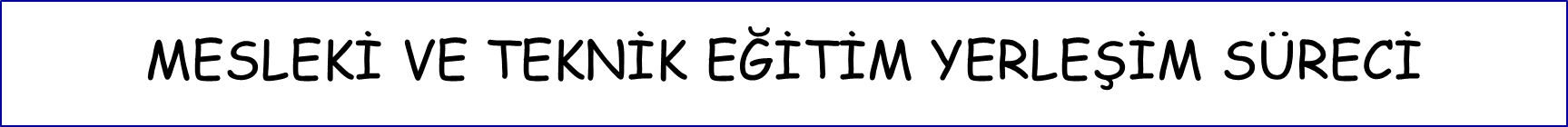 8 SINIF
MERKEZİ YERLEŞTİRME
MAHALLİ
YERLEŞTİRME
MESLEKİ EĞİTİM MERKEZİ PROGRAMI
ANADOLU MESLEK PROGRAMI
ANADOLU TEKNİK PROGRAMI
20
Mesleki ve Teknik Anadolu Liselerinin 9. sınıf programları diğer ortaöğretim kurumları programları ile aynıdır. 9. sınıf sonunda Alan  10. sınıf sonunda Dal  seçimi yapılır. 
Alan seçimi kriterleri olarak öğrencinin Ortaöğretime Yerleştirme Puanı (OYP) ile 9. sınıf yıl sonu başarı puanı dikkate alınır.
MESLEKİ VE TEKNİK ANADOLU LİSELERİ
21
MESLEKİ VE TEKNİK EĞİTİM SÜRECİ
Diploma
Genel Ortaöğretim
Diploma
9. Sınıf
(Ortak Program)
Mesleki ve Teknik Ortaöğretim
10. Sınıf 
Alan Eğitimi
11. Sınıf 
Dal Eğitimi
12. Sınıf 
Dal Eğitimi
Ustalık Belgesi
Mesleki Eğitim Merkezi
9. Sınıf
Dal Eğitimi
12. Sınıf
Dal Eğitimi
10. Sınıf
Dal Eğitimi
11. Sınıf
Dal Eğitimi
Kalfalık Belgesi
Sanayisi  gelişmekte olan bir ülke olmamız sebebiyle her geçen gün teknik elemanın önemini arttırıyor. Bu teknik elemanların neredeyse tamamı Mesleki ve Teknik Anadolu  lisesi bünyesinden karşılanmaktadır.
Mesleki ve Teknik Anadolu   liseleri, öğrencilere birçok avantaj sunmaktadır. Öğrenciler, henüz    eğitim-öğretim hayatlarına devam ederken sosyal güvence kapsamında erkenden sigortaları başlatılmaktadır.
MESLEKİ VE TEKNİK EĞİTİM NEDEN ÖNEMLİDİR?
23
Meslek ve Teknik Anadolu Lisesi öğrencileri okulda gördükleri derslerle meslek yaşantılarına ilk adımını atarken, okulların sağladığı staj imkânlarıyla mesleklerini iş yerlerinde öğrenebilmektedir.  Ayrıca aile ekonomisine de önemli bir katkı sunabilmektedir.
Lise döneminde bir meslekte uzmanlaşan öğrenciler, mezun olduklarında normal liselerde okuyan öğrencilere göre daha çabuk ve daha kolay iş bulabilmektedir.
MESLEKİ VE TEKNİK EĞİTİM NEDEN ÖNEMLİDİR?
24
Öğrenciler Mesleki ve Teknik Anadolu  lisesinden mezun olduklarında diplomanın yanı sıra İş yeri Açma Belgesi’ne de sahip olmaktadır. 
Eğitimleri süresince iş hayatını yakından tanıyacaklarından kendi işyerlerini kurup çalıştırabilmektedirler.
MESLEKİ VE TEKNİK EĞİTİM NEDEN ÖNEMLİDİR?
25
Öğrencilerin 10. sınıftan itibaren mesleki eğitimlere başlamaları ve mezun olduklarında meslek hakkında bilgi sahibi olarak üniversiteye devam etmelerine imkan sağlamaktadır. 
Teknoloji, Sanat ve Tasarım ve Turizm fakültelerinde yalnızca Mesleki ve Teknik Anadolu liselerinden mezun olan öğrenciler için ayrılmış özel kontenjan bulunmaktadır.(MTOK kontenjanı)
Ayrıca 2 yıllık ön lisans bölümlerine ek puanları hakkı vardır.
Mesleki ve Teknik Anadolu liseleri, sanayi kuruluşları ve çeşitli işverenlerle yaptıkları protokol ve anlaşmalara dayalı olarak öğrencilere burs, staj ve mezuniyet sonrası iş imkanı sağlamaktadır.
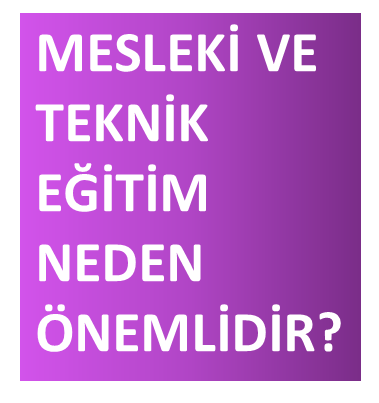 26
[Speaker Notes: Teknik Eğitim fakültelerinin yeni  ismi Teknoloji fakülteleri olmuştur. Mühendislik bölümleri vardır.]
Mesleki eğitim merkezlerinde kalfalık ve ustalık eğitimi almak üzere öğrenci kaydı yapılmaktadır.
Mesleki eğitim merkezi programlarına kayıt şartları:
	a) En az ortaokul veya imam-hatip ortaokulu mezunu olmak.	
	b) Bünyesi ve sağlık durumu gireceği mesleğin gerektirdiği     işleri yapmaya uygun olmak.
Mesleki eğitimi merkezi programı öğrencileri; öğrenci statüsünde olup, her türlü öğrencilik haklarından yararlanır.
Mesleki Eğitim Merkezleri
27
Mesleki eğitim merkezlerindeki öğrenciler artık istemeleri durumunda mesleki eğitim merkezlerine geldikleri günlerde fark derslerini alabilecekler ve bu sayede lise diplomasına sahip olabileceklerdir.
Mesleki eğitim merkezi programlarına devam eden öğrenciler, 10. sınıftan itibaren her ders yılı sonunda yılsonu beceri sınavına alınır. 11. sınıfın sonunda girilen beceri sınavı kalfalık, 12. sınıfın sonunda girilen beceri sınavı ustalık sınavı olarak uygulanır.
Mesleki Eğitim Merkezleri
28
Öğrencileri hem mesleğe hem de yükseköğretime hazırlayan ortaöğretim kurumlarıdır.
Öğrenim süresi 4 yıldır.
 Bazı okullar sadece kız ya da sadece erkek öğrenci alırken, bazıları da hem kız hem erkek öğrenci alır.
ANADOLU İMAM HATİP LİSELERİ
29
Öğrenim süresi 4 yıldır.
Sözel,  sayısal, eşit ağırlık ve dil bölümleri bulunmaktadır. 
Anadolu lisesinden mezun olan öğrenciler sözel, sayısal, eşit ağırlık ve dil bölümlerinden öğrenci alan programlara yerleşebilmektedir.
***DİKKAT;ANADOLU LİSELERİ LİSE DÖNEMİNDE MESLEK KAZANDIRMADIĞI İÇİN DAHA ÇOK AKADEMİK EĞİTİM HEDEFİ OLAN ÖĞRENCİLER İÇİN UYGUN OLAN OKULLARDIR.TERCİH EDERKEN BU DURUMUN GÖZ  ÖNÜNDE BULUNDURULMASI DOĞRU TERCİH AÇISINDAN ÖNEMLİDİR.!!!
30
ANADOLU LİSELERİ
MERKEZİ SINAV İLE GİRİLEN LİSELER
31
GÜZEL SANATLAR LİSELERİ
SPOR LİSELERİ
BAŞVURU KOŞULLARI
Yetenek sınavında 50 (elli) ve üzerinde puan alanların; yetenek sınavının % 70' ile ortaokul başarı puanının %30'u alınarak 100 (yüz) tam puan üzerinden puan üstünlüğüne göre değerlendirme ve sıralama yapılacaktır. 
YETENEK SINAVI PUANI   (%70)
ORTAÖĞRETİM BAŞARI PUANI(6-7-8 ORTALAMASI) (%30)
BAŞVURULAR HAZİRAN AYINDA ÖĞRENCİ VELİSİ TARAFINDAN  OKULLARA ÖNKAYIT YÖNTEMİYLE YAPILMAKTADIR.
32
YETENEK SINAVI İLE ÖĞRENCİ ALAN LİSELER
TERCİH SÜRECİ
LGS TERCİHLERİ NASIL YAPILACAK?
Öğrenciler toplam üç ayrı alanda 15 okul tercih edebilecek. Ancak ilimizde Pansiyonlu okul kapsamında okul bulunmadığı için 3.alandan tercihte bulunmayacaklardır.
Öğrenciler Yerel yerleştirme ekranında en çok 5 okul seçilebilmektedir. Tercih başvurusunda bulunacak adaylara öncelikle yerel yerleştirme butonu açılacak, bu alandan tercih yapmayan adaylara diğer alanlar açılmayacaktır.
Tercih Süreci
34
[Speaker Notes: (Bir anlamda yerel yerleştirme tercihi zorunludur.)]
1-Yerel yerleştirme tercihlerinde;
Aynı okul türünden en fazla üç okul tercih edilebilecektir. Örneğin; Mesleki ve Teknik Anadolu Lisesi, İmam Hatip Lisesi)
Not: Yerel yerleştirme ile öğrenci alan okullara tercihte bulunan ve ilk yerleştirmede tercihine yerleşen öğrencilerin, yerleştirmeye esas nakil tercih dönemlerinde Kayıt Alanından okul ve farklı tür tercih etme zorunluluğu bulunmayacaktır.
Tercih Süreci
35
2- Merkezi sınavla öğrenci alan okullar ekranından en çok 5 tercih yapabilirsiniz.
Tercihlerinizde sınavla öğrenci alacak
– Fen Liseleri– Sosyal Bilimler Liseleri– Anadolu Liseleri– Anadolu İmam Hatip Liseleri– Mesleki ve Teknik Anadolu Liselerinden il ve ilçe sınırlaması olmaksızın yüzdelik diliminize uygunluğuna da dikkat ederek tercih listenizde en çok 5 okula yer verebilirsiniz.Örneğin; yüzdelik diliminiz 5.67 ise tercihlerinizi %4'lük dilim ile %6'lık dilim içinden seçmeniz gerekir.
Tercih Süreci
36
Tercih listesi oluştururken;
MEB'in internet sitesinde e-okul’ da açılmış olan Tercih Robotuna giriniz.
-İlk olarak yerel yerleştirme işlemlerini tamamlayınız.
-İkinci olarak eğer çocuğunuz sınava girmişse Merkezi Sınav Puanı ile öğrenci alan Ortaöğretim Kurumları Tercih Rehberini tıklayınız.
-Karşınıza gelen okul türlerinden istediklerinizi işaretleyiniz. İsterseniz tek okul türü seçimi yapabilirsiniz. Ancak tercihlerinizde en az 2 okul türü tercihinde bulunmanız daha sağlıklı olacaktır.
Tercih Süreci
37
Tercih listesi oluştururken;

Kendi yüzdelik diliminize bakarak seçim yapabileceğiniz yüzdelik dilim aralığını belirleyiniz.
Örneğin; Yüzdelik dilimiz 3.35 ise seçim yapacağınız aralığı 2.50 ile 4.10 olarak belirleyiniz. Yüzdelik dilimi aralığınızı belirlerken en düşük yüzdelik dilimi baz almanız gerekiyor.Aralığı belirledikten sonra listeleyiniz.
Tercih Süreci
38
Çıkan listeden okul seçerken;
– İlk iki okulu yüzdelik diliminizden daha küçük okullardan,
– Üçüncü okulu kendi yüzdelik diliminize denk olan okul olarak belirleyiniz.
– Son iki okulu kendi yüzdelik diliminizden daha yüksek okullardan seçerek listenizi tamamlayınız.
-Tercih listenizi onaylamadan önce seçtiğiniz okulları yerine görerek son kararınızı veriniz.
-Tercih ekranları açıldığında üçüncü olarak tercih yapabileceğiniz okul türü pansiyonlu okullardır. Ancak ilimizde  bu okul türüne ait okul mevcut değildir.
Tercih Süreci
39
Şimdi sizlerle süreci önceden deneyimleyebilmeniz açısından örnek tercih listelerinizi oluşturalım..
40
[Speaker Notes: Veli oturumu sonlandıktan sonra Yerleştirme tercihleri için ön çalışma formu EK-1 velilere dağıtılır, 6 mart 2020 tarihine kadar her veli ile ayrı ayrı olacak şekilde Örnek Tercih Listesi oluşturulacaktır. (Toplantıya katılmayan velilere ise öğrenciler yoluyla EK FORM gönderilir, velinin rehber öğretmenden randevu alarak Örnek Tercih Listesini doldurması istenir.)]
TEŞEKKÜR EDERİZ
41
[Speaker Notes: Sunu biti]